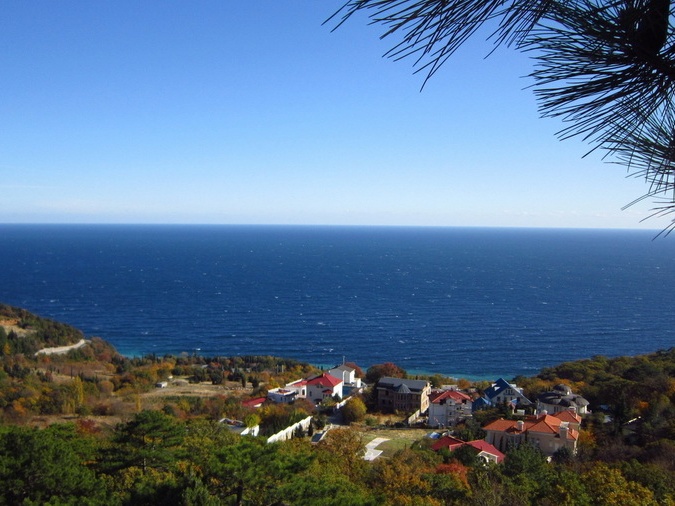 «…А над водою синей, синей, синей,Приморские столпились города,И Крым опять в объятии с Россией,Теперь уже навечно,  навсегда!»
Федор Матишев
Крым – новая республика в составе Российской Федерации
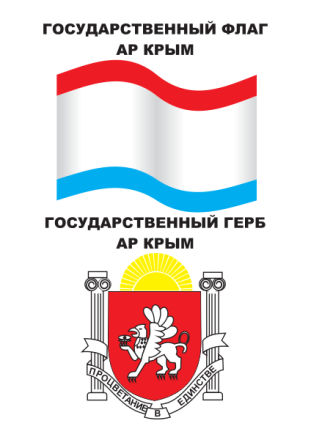 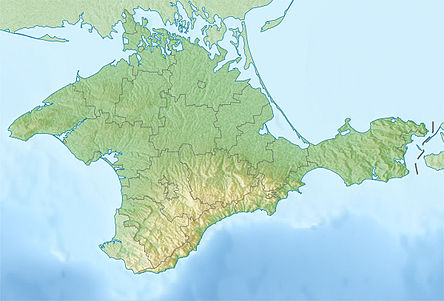 Симферополь
Севастополь
Площадь – 
26 081 км2
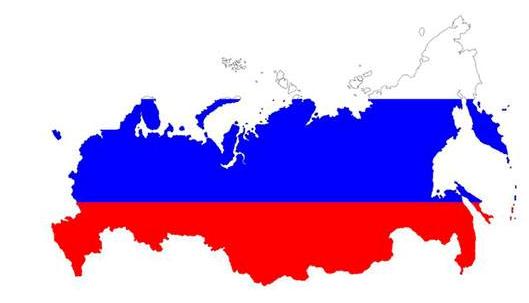 ДО
18 марта 2014 г. в Москве Президентом России Владимиром Путиным и представителями Крыма был подписан межгосударствен-ный договор о принятии Крыма и Севастополя в состав России
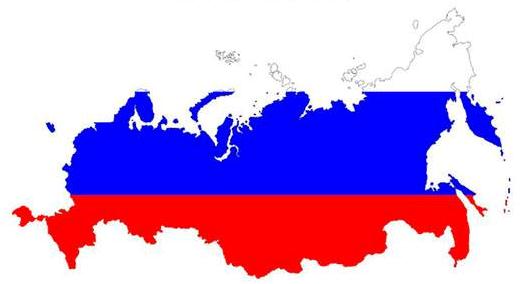 ПОСЛЕ
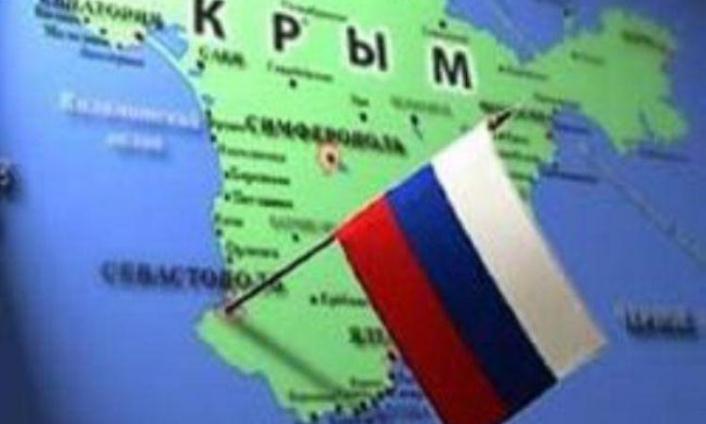 18 марта 2015 г. – 
годовщина вхождения республики Крым и города Севастополя в состав Российской Федерации
Как вы относитесь к вступлению Крыма в состав Российской Федерации?
1. ЭГП Крыма
Перекопский перешеек
Украина
Азовское 
море
Каркинитский
залив
Арабатская стрелка
Тарханкутский 
полуостров
Керченский 
полуостров
Керченский пролив
Россия
Крымские горы
Чёрное море
Чёрное море
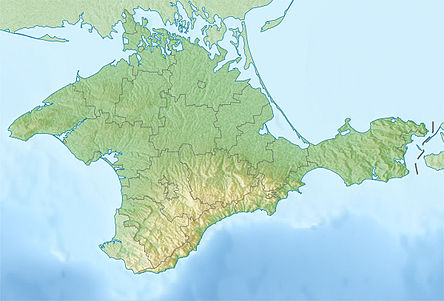 - государственная граница РФ
3. Население
Национальный состав населения Крыма
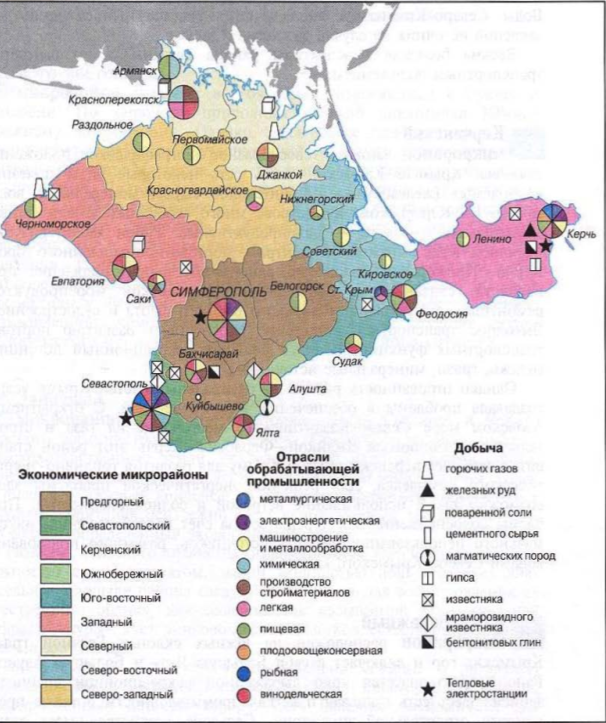 4. Природно-ресурс-ный потенциал
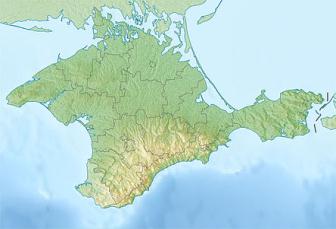 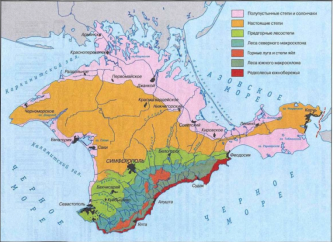 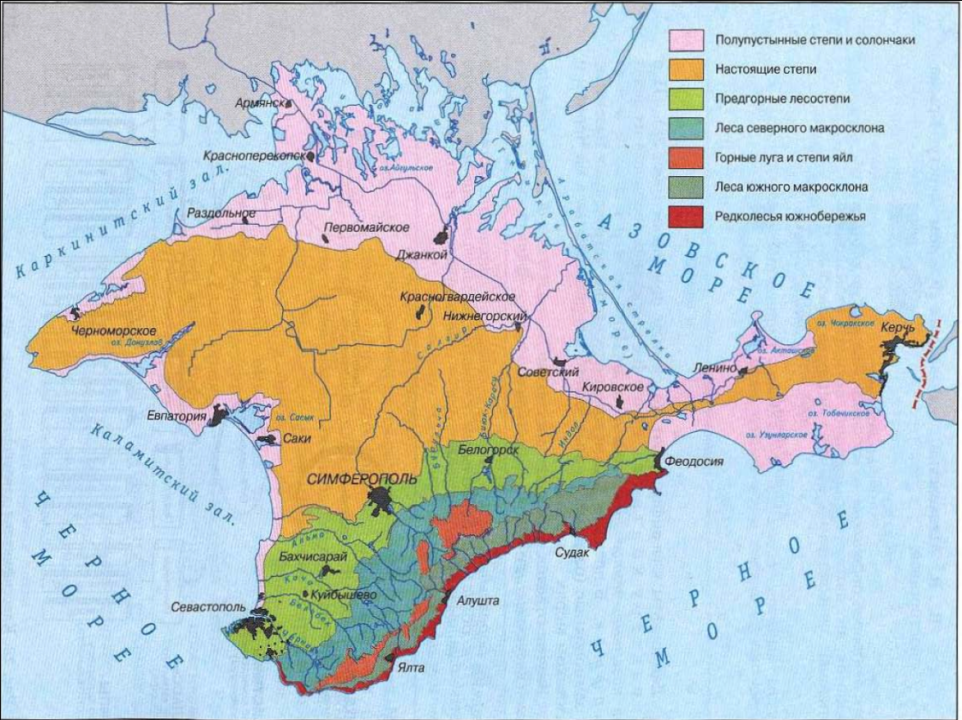 Природные комплексы Крыма
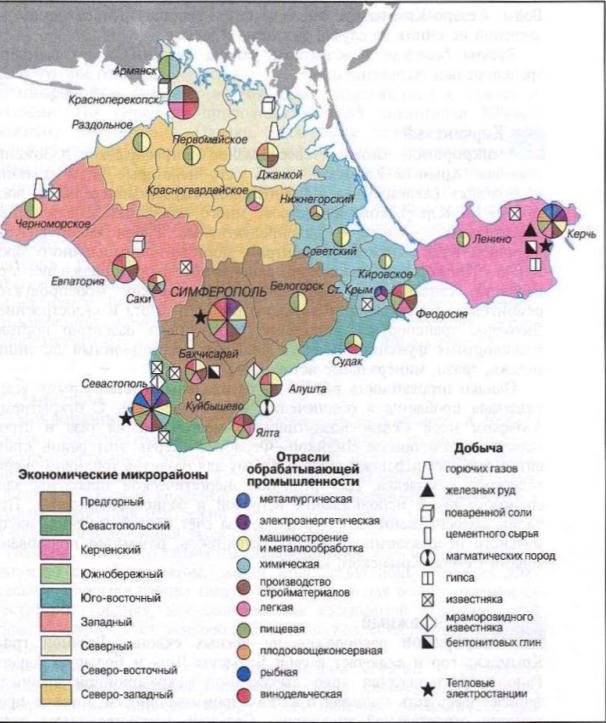 5. Хозяйство Крыма.
Промышленность.
Задание. 
Отметьте на контурной карте крупные промыш-ленные центры, укажите их специализацию.
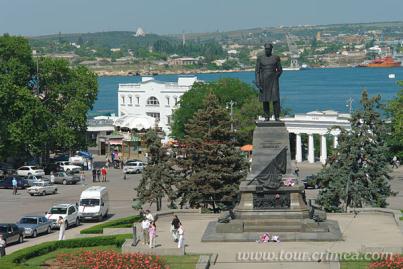 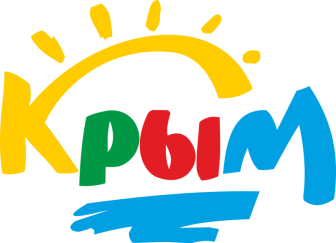 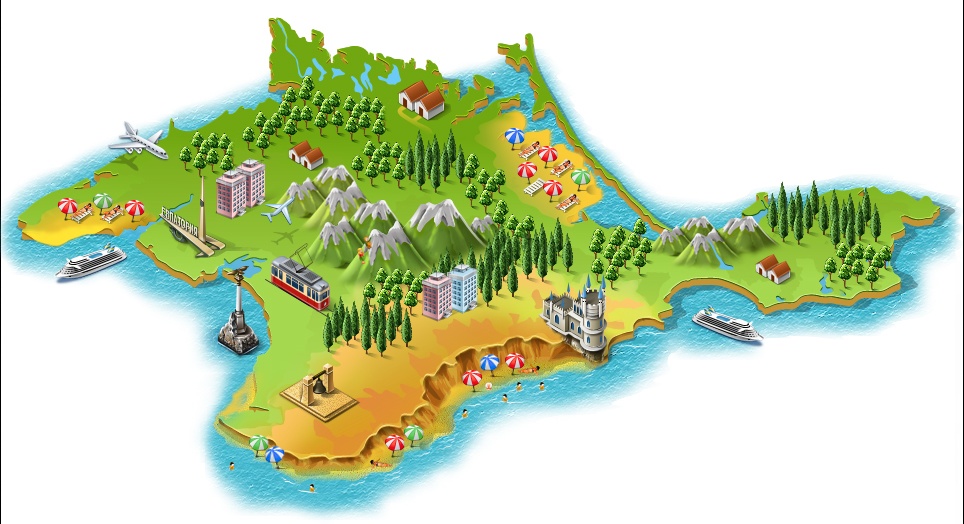 Севастополь
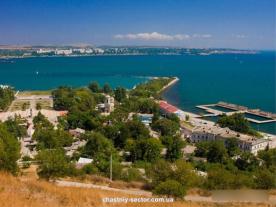 Керчь
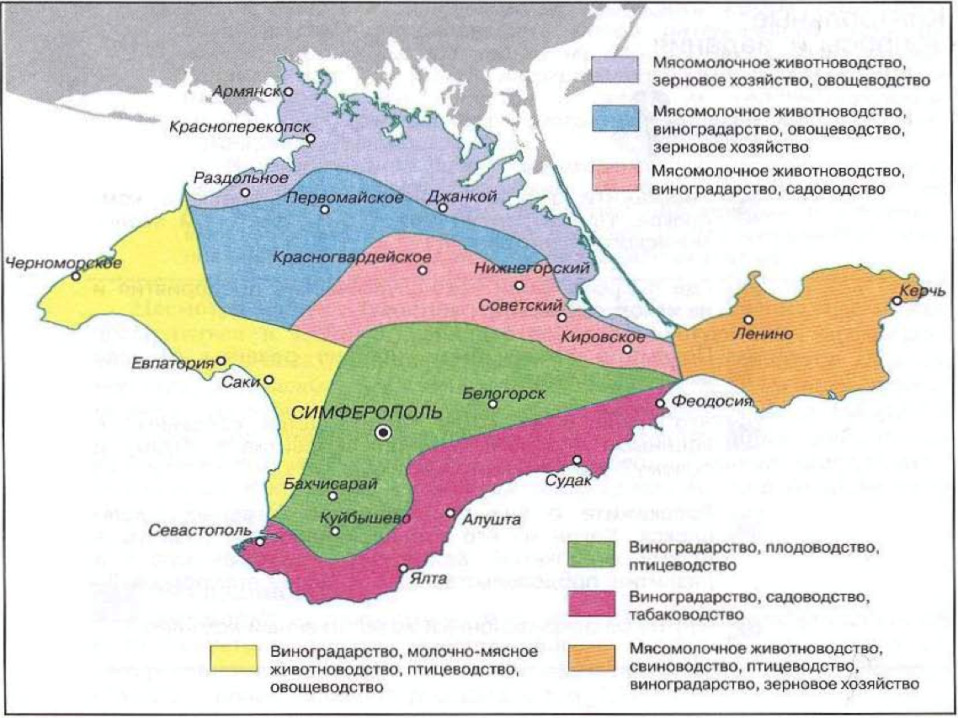 Сельское хозяйство.
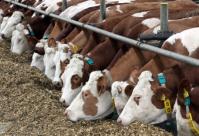 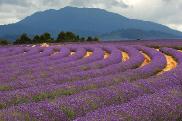 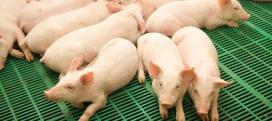 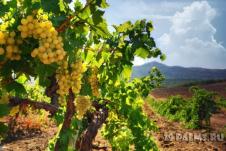 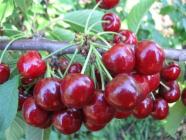 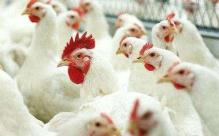 Проект моста через Керченский пролив
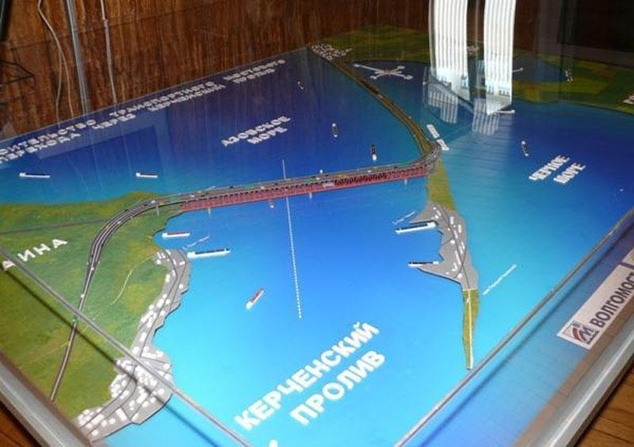 Каково значение Крыма 
для России?
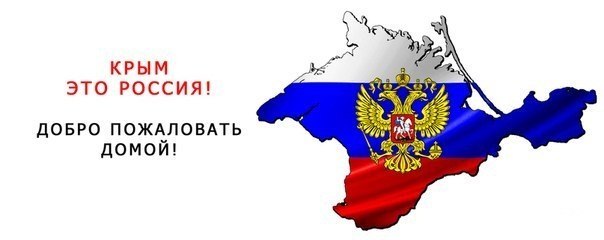 Домашнее задание:
По выбору:

написать мини-сочинение на тему «Крым и Россия – мы вместе»

2) составить синквейн по теме урока (правила составления синквейна в электронном дневнике)